The Canning of Food
Chapter 27
The Canning of Food
Objectives	
Explain the purpose of different equipment used in home and commercial canning.
Explain when the hot-pack and cold-pack methods are appropriate to prepare food for canning.
Compare the two processing methods for home canning foods.
Explain why different foods require different methods of processing.
Describe the role of conduction and convection in canning.
Compare different commercial canning methods. 
Explain how to avoid C. botulinum poisoning.
Summarize ways to make canned foods part of a healthful diet.
Vocabulary
Agitation retorts
Aseptic processing 
Canning 
Cold-pack
Cold-point
Hot-pack
Pouch canning
Pressure processing 
Raw-pack
retort canning 
Retorts
Water-bath processing
Discovery of Canning
1775 Napoleon ordered a 12,000 franc prize for anyone who could figure out how to preserve food from one harvest to the next.
1809 Nicolas Appert a candy maker unveiled his technique for preserving foods. Heating glass bottles and sealed with a cork.
Within a year, Peter Durand patented the tin canister
Canning, the process of preserving food by heating and sealing it in containers for storage.
Canning 101
(7:05)

http://www.youtube.com/watch?v=e5q1T7bKoxQ
Canning - Raw Pack vs. Hot pack
(9:30)
http://www.youtube.com/watch?v=ViGmNiHUjAk

Raw-pack – uncooked food is placed in the container
Cold-pack- another name for raw pack
Hot-pack – food is heated in syrup, water or juice and packed into a container while still hot
Water-Bath Processing
3:14

http://www.youtube.com/watch?v=V1jpyXPdCRE

Water-bath – containers of food are heated in boiling water in a canning kettle
Pressure Processing
(8:28)

http://www.youtube.com/watch?v=KrBtZ7ZgPIk 

Pressure processing – containers of food are heated under pressure in a pressure canner
Processing Times
Amount of time needed depends on the food and the containers
Large containers need more time
Glass container must be processed longer then metal ones
Commercial Canning
Retort Canning – pressure processing carried out by commercial food canners.
Retorts are huge pressure canners used commercially
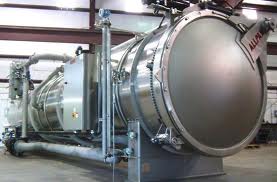 Agitation Retorts
Agitation retorts are canners that mechanically increase the movement of the food to shorten processing time
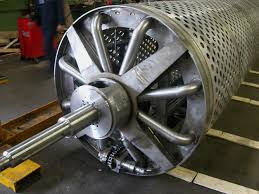 Pouch Retorts
Pouch canning – similar to retort canning except hat flexible tin packages replace cans and jars
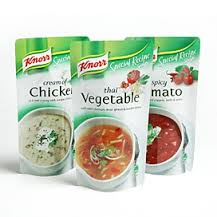 Aseptic Processing
Aseptic processing – food is first sterilized by heat and then placed in sterilized containers
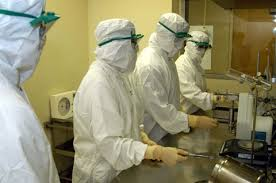 Aseptic Processing
Advantages 	
Stored without preservatives at room temp.
Retains nutrients and flavor
Less expensive
Disadvantages
Total control of sanitary conditions must be maintained during processing
Botulism Poisoning
Proper canning is a matter of life and death
Clostridium botulinum causes botulism, the most serious foodborne illness known.
One cup of pure botulism toxin would be enough to kill every human on earth
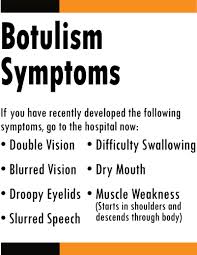 Avoiding Botulism
Don’t eat foods stored or not prepared properly 
Bulging or puffy cans – throw out
Cracked jars – throw out
Loose lids – throw out
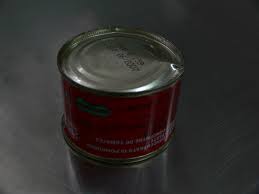